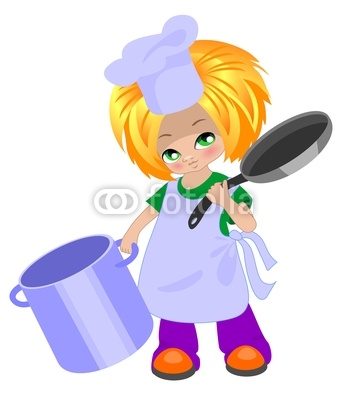 Let’s cook!
fry

Can you fry potatoes?
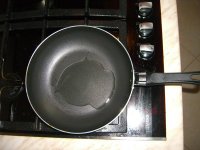 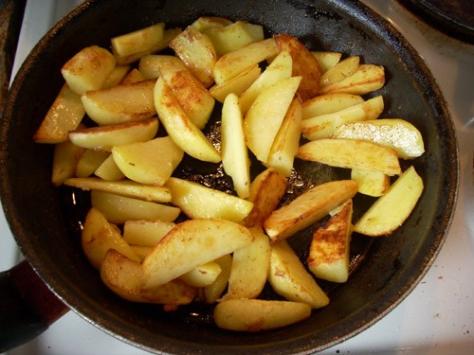 add

Spell this word, please.
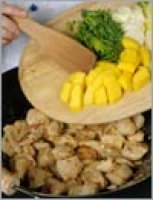 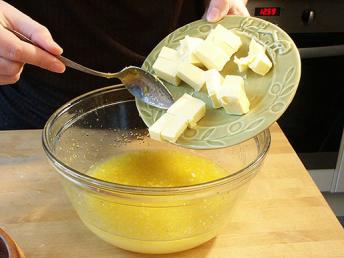 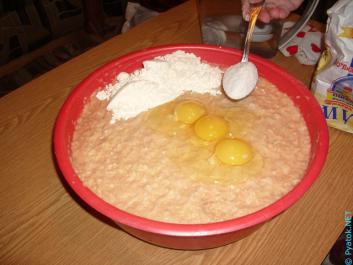 mix

What’s the first letter?
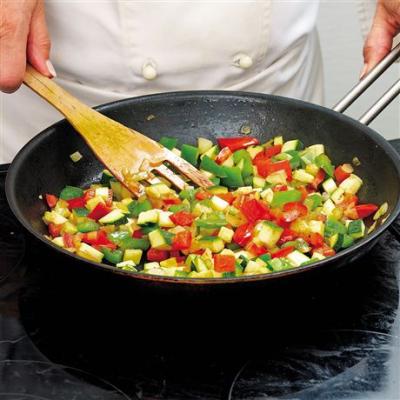 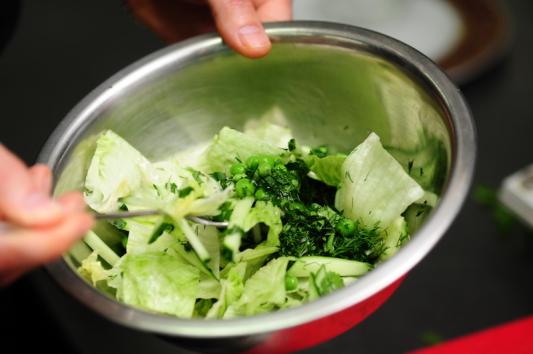 boil

How many letters are there?
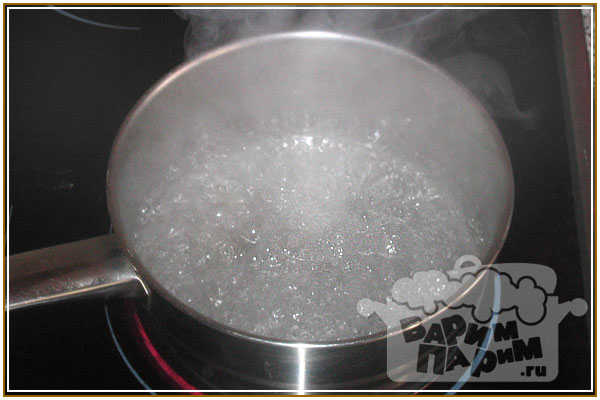 dice

Can you dice milk?
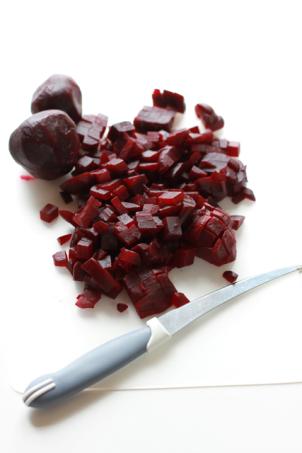 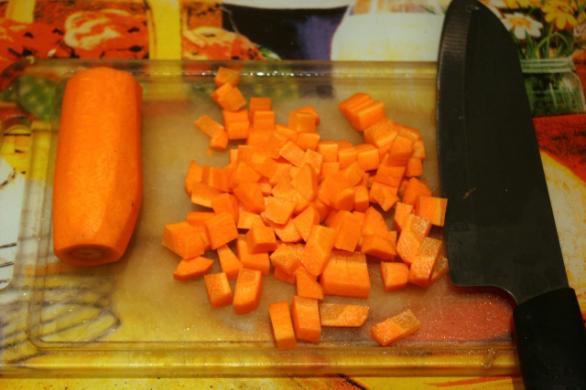 bake

Can you bake a cup of tea?
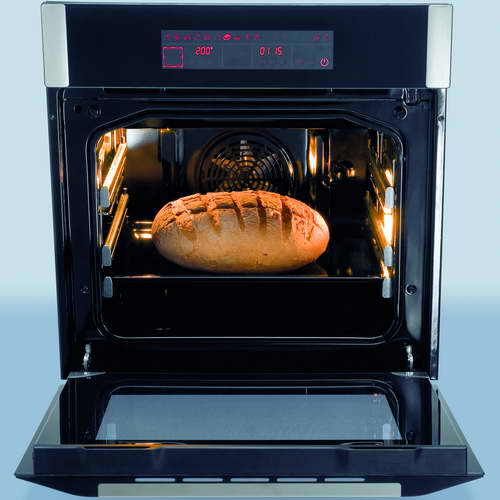 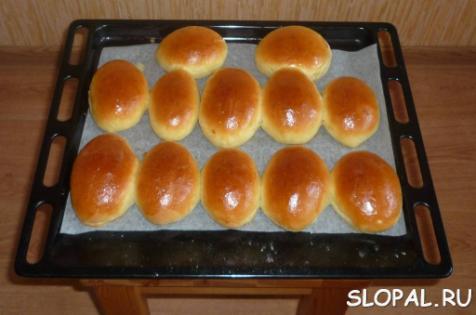 Can you peel an egg?
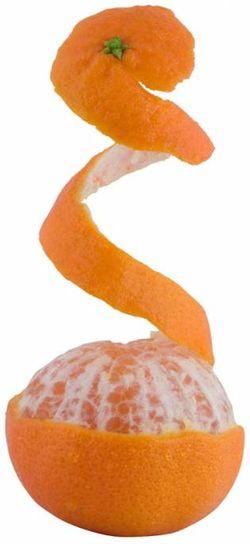 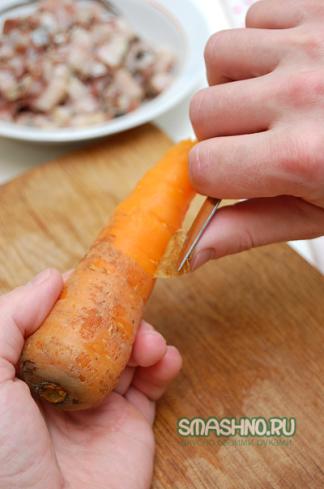 peel
grate

Did you grate an apple yesterday?
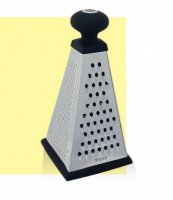 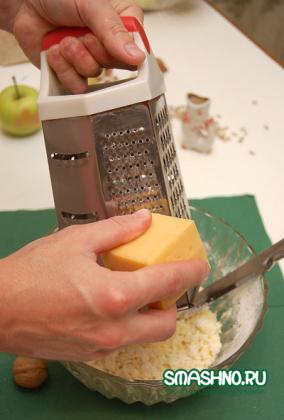 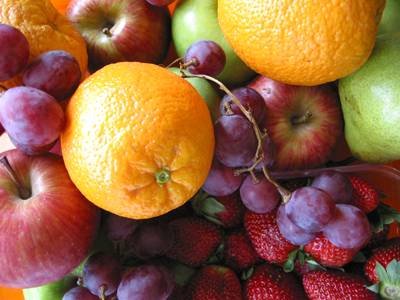 /η/ - spring, king, morning, evening

Add – adding
Melt –
Add – adding
Melt – melting
Taste –
Add – adding
Melt – melting
Taste – tasting
Put –
Add – adding
Melt – melting
Taste – tasting
Put – putting
Cut –
Add – adding
Melt – melting
Taste – tasting
Put – putting
Cut – cutting
Chop -
Add – adding
Melt – melting
Taste – tasting
Put – putting
Cut – cutting
Chop - chopping
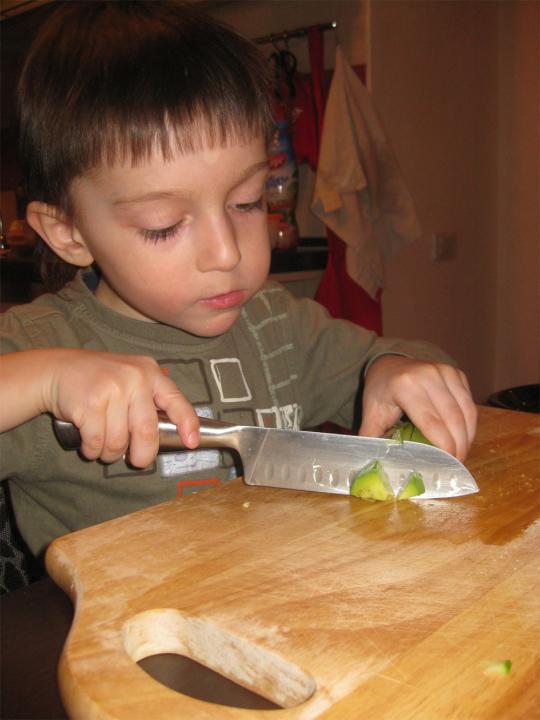 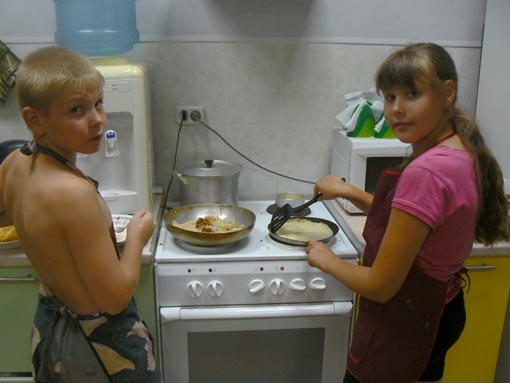 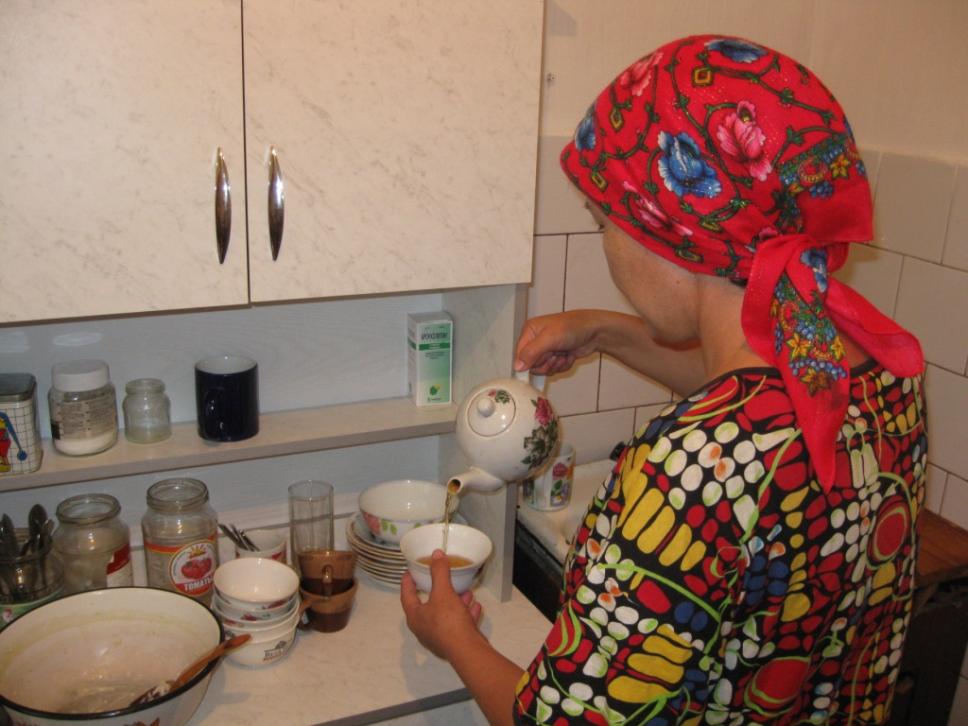 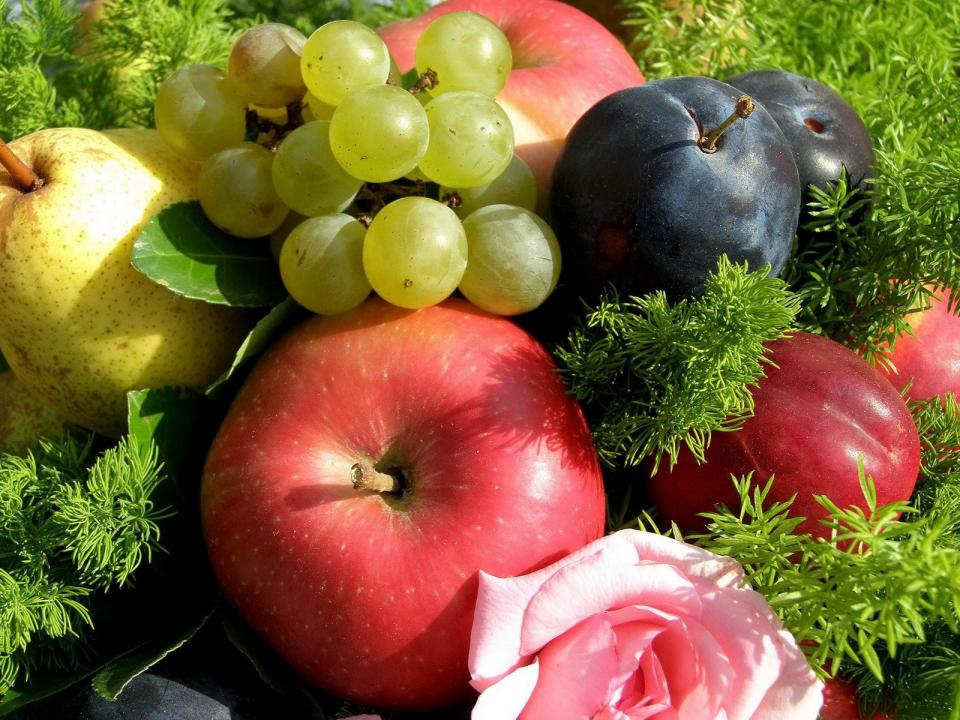 H/t – St.b. p.90 ex.5 – portfolio
                          (write a recipe)
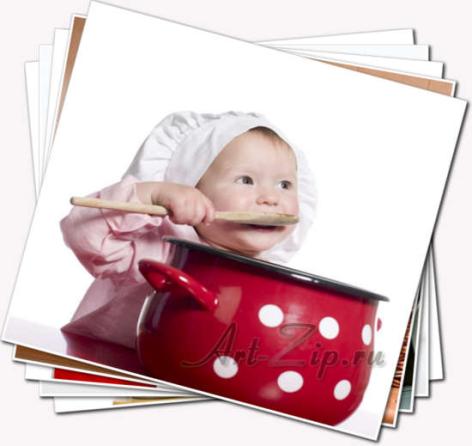 Enjoy your meal!
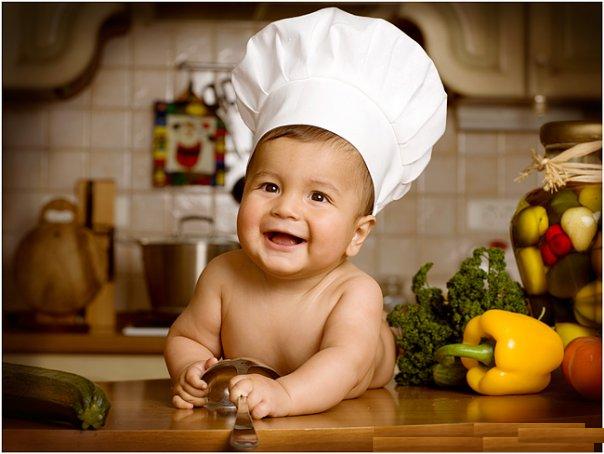 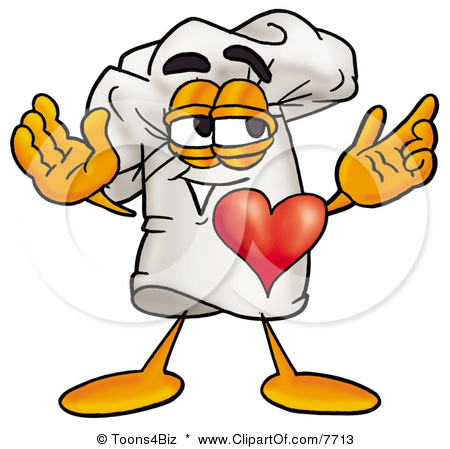 Очень понравилось, хочу еще!
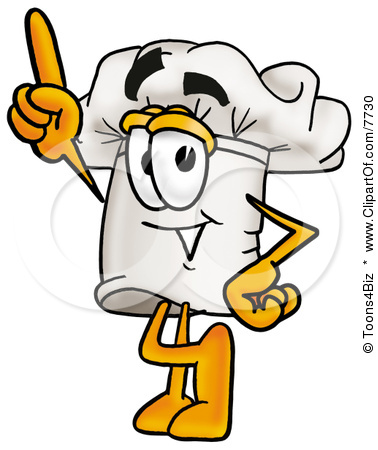 Понравилось, но не все понятно?!
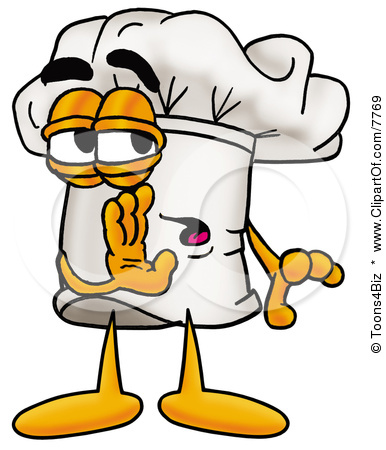 Не понравилось…